Химический состав растений
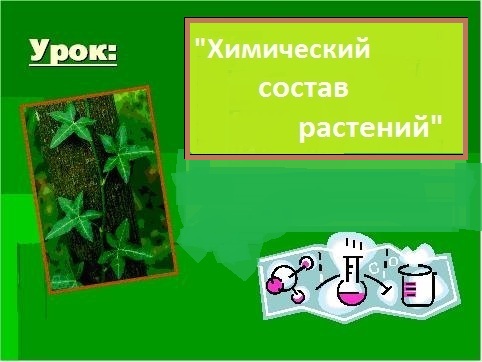 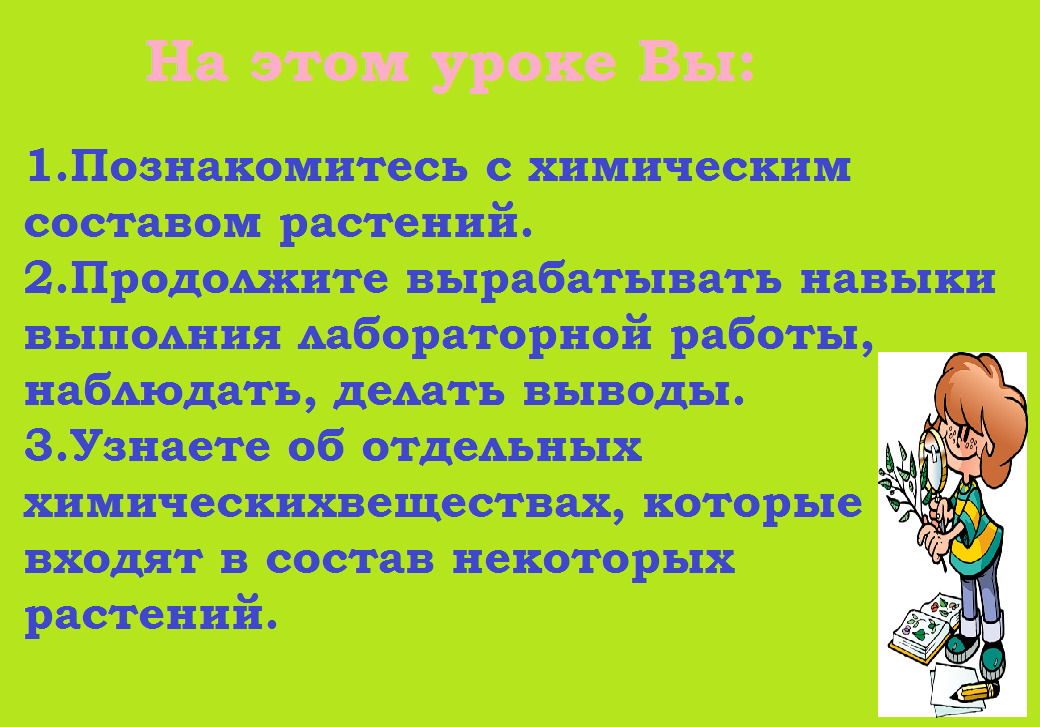 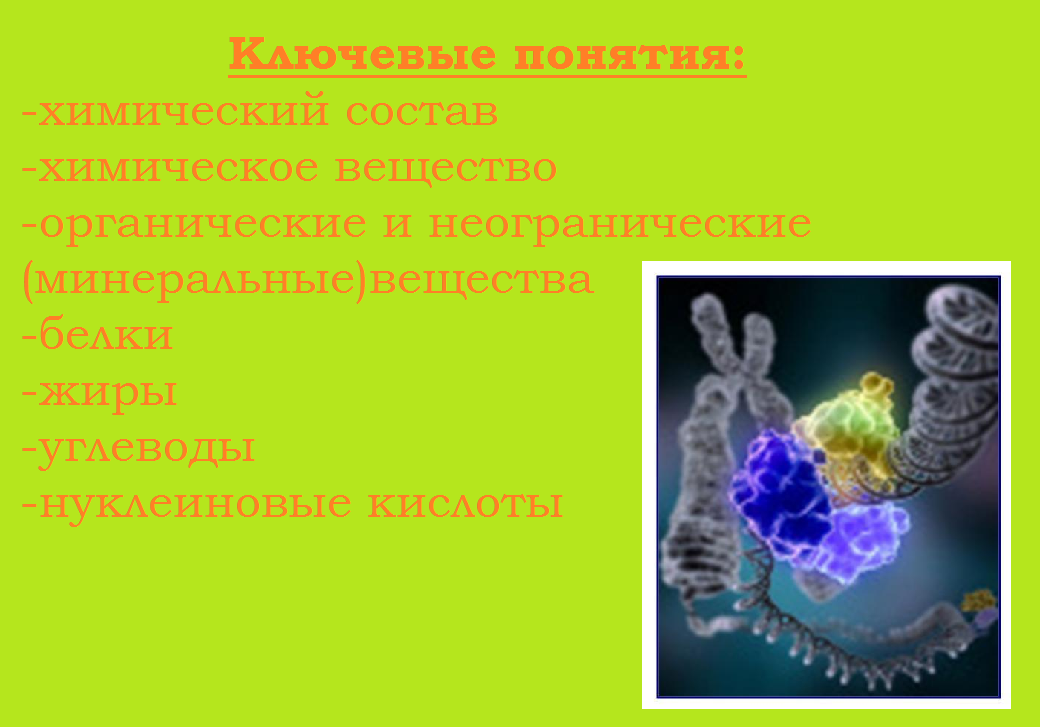 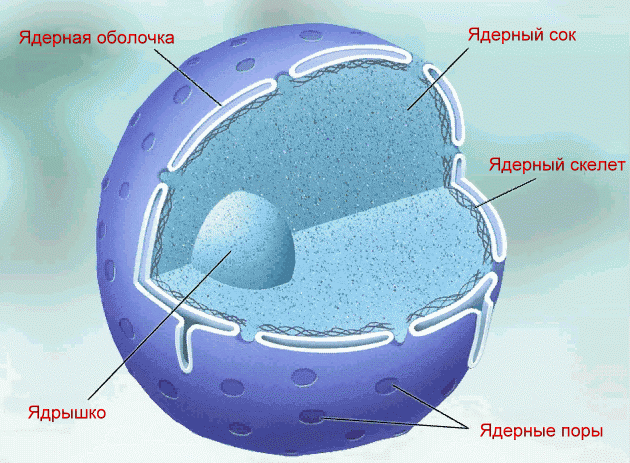 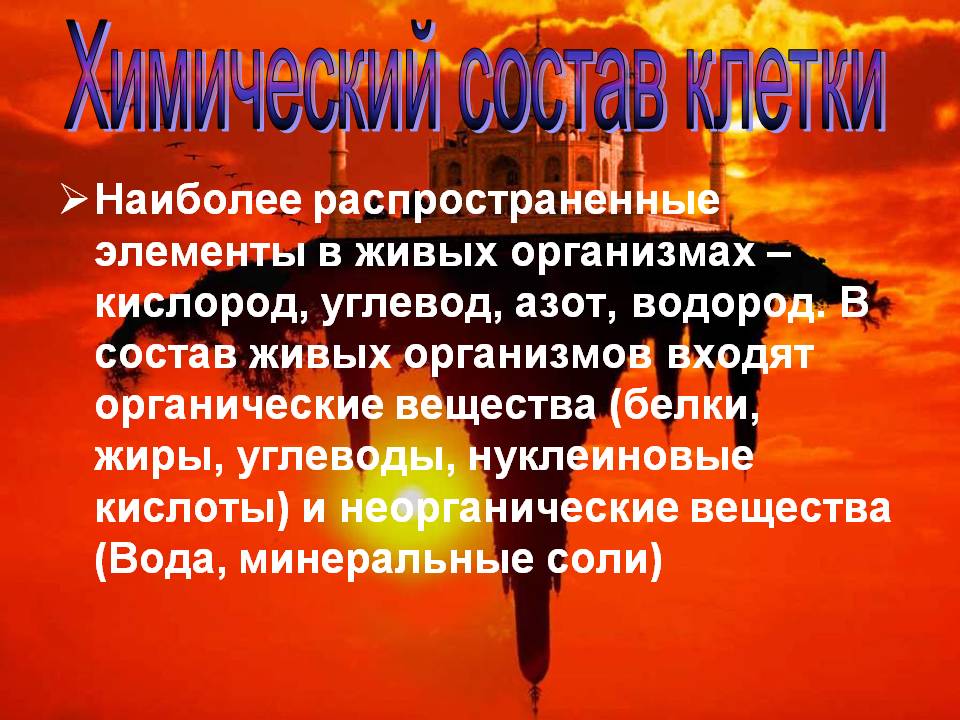 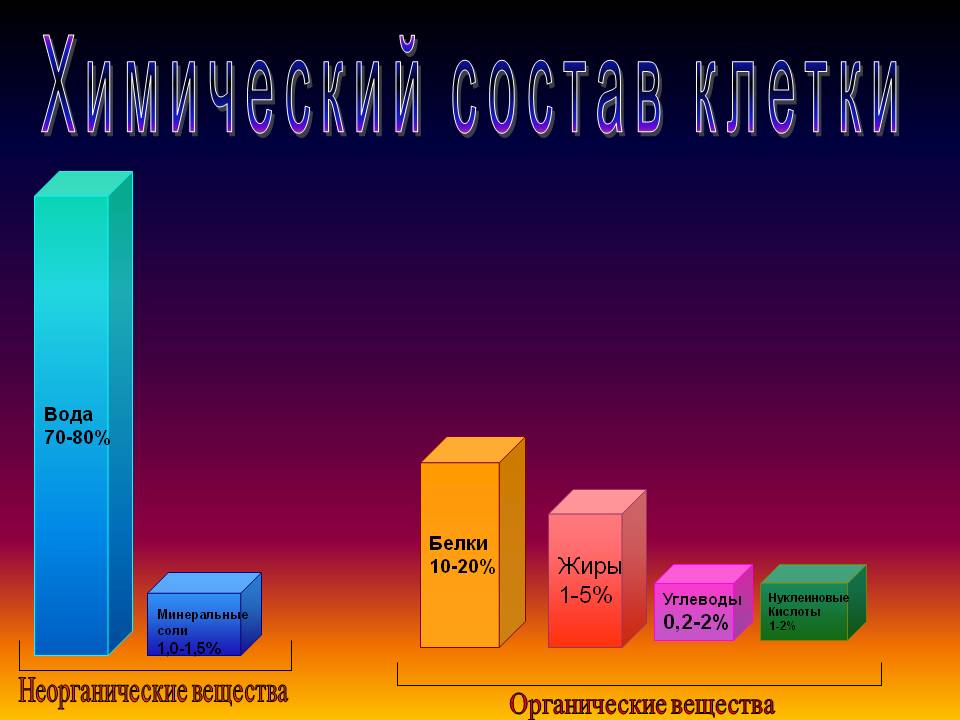 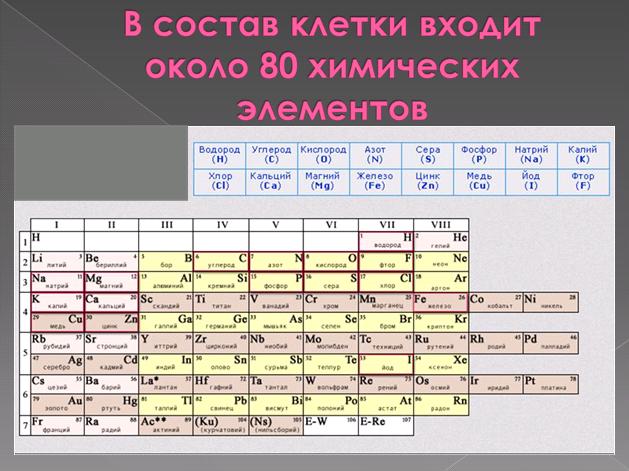 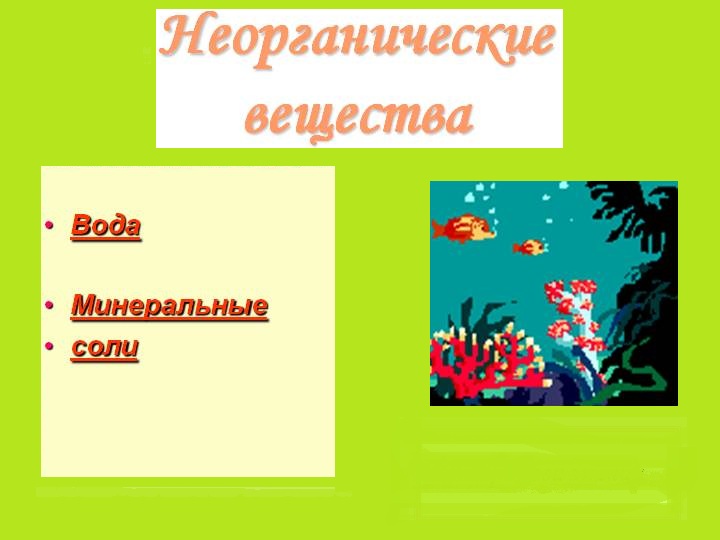 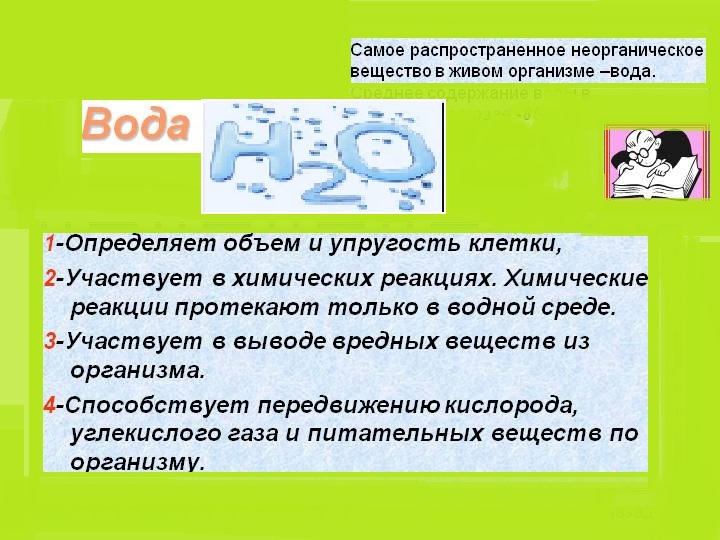 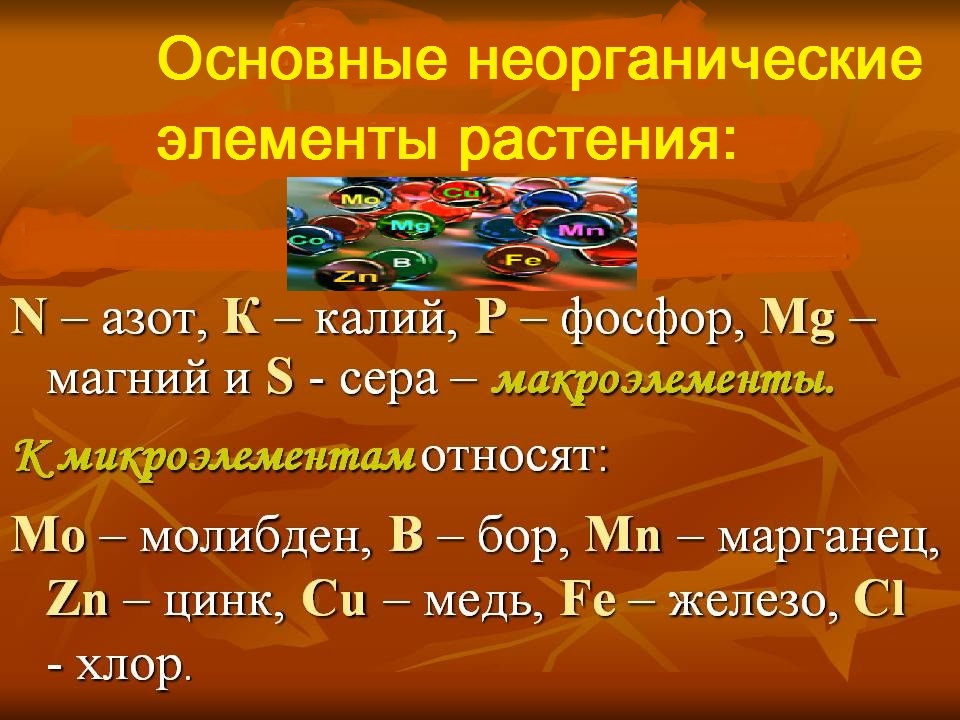 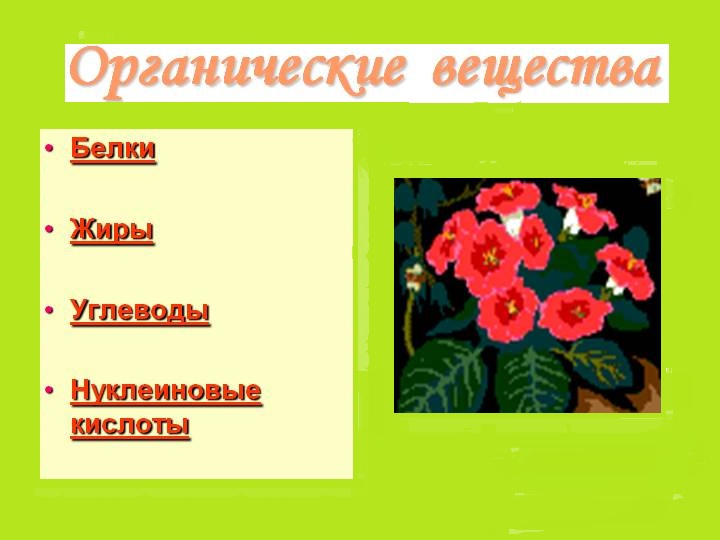 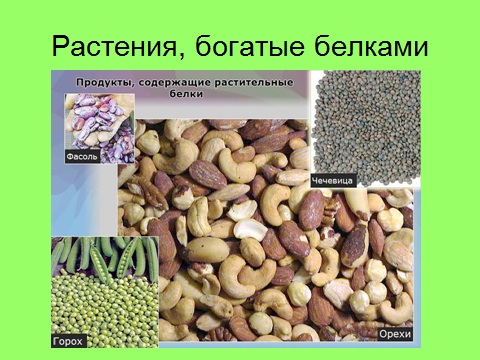 Растения, богатые углеводами
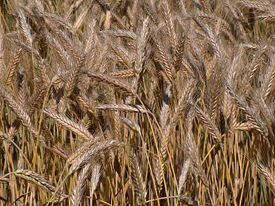 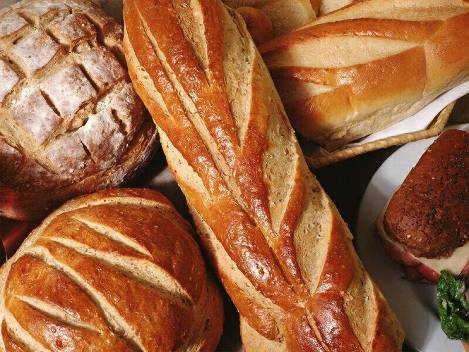 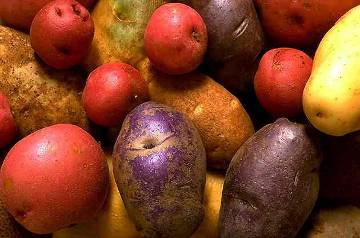 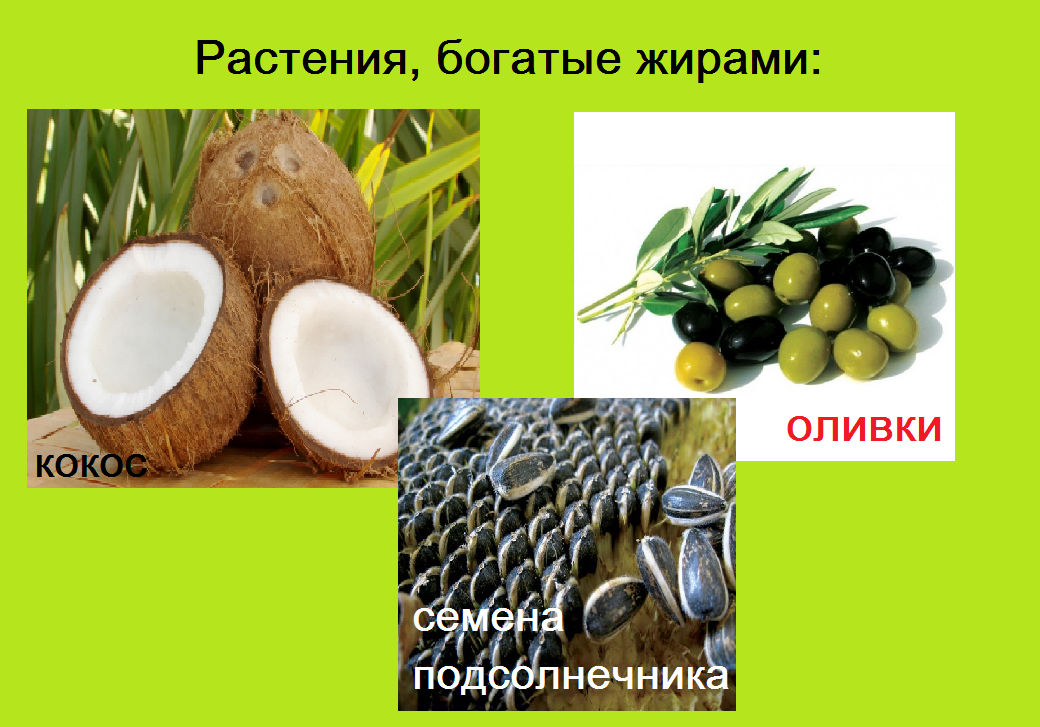 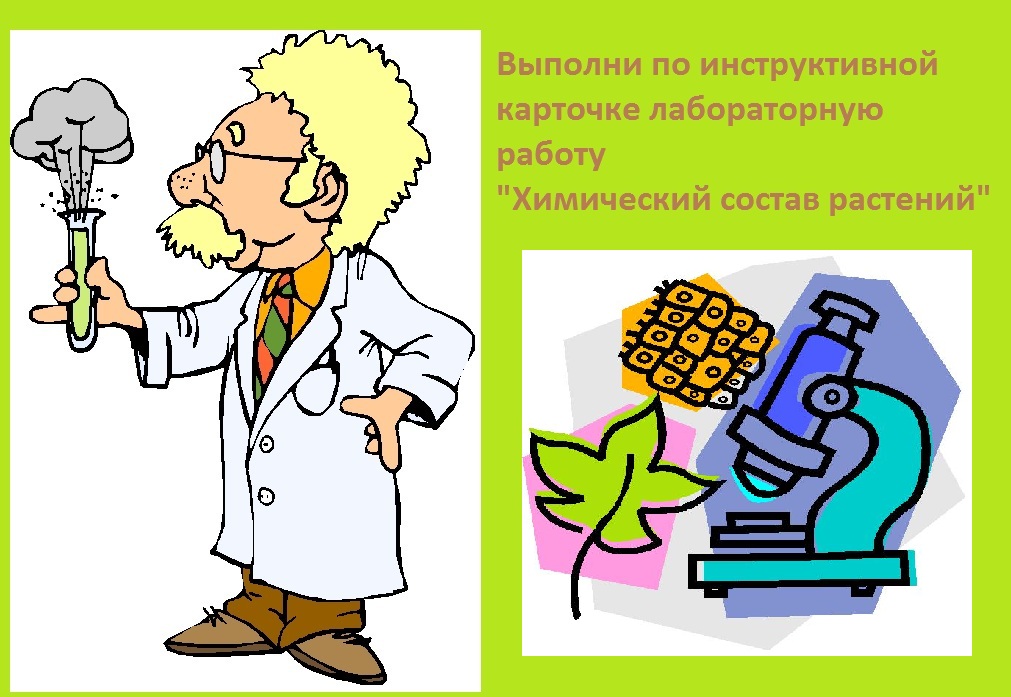 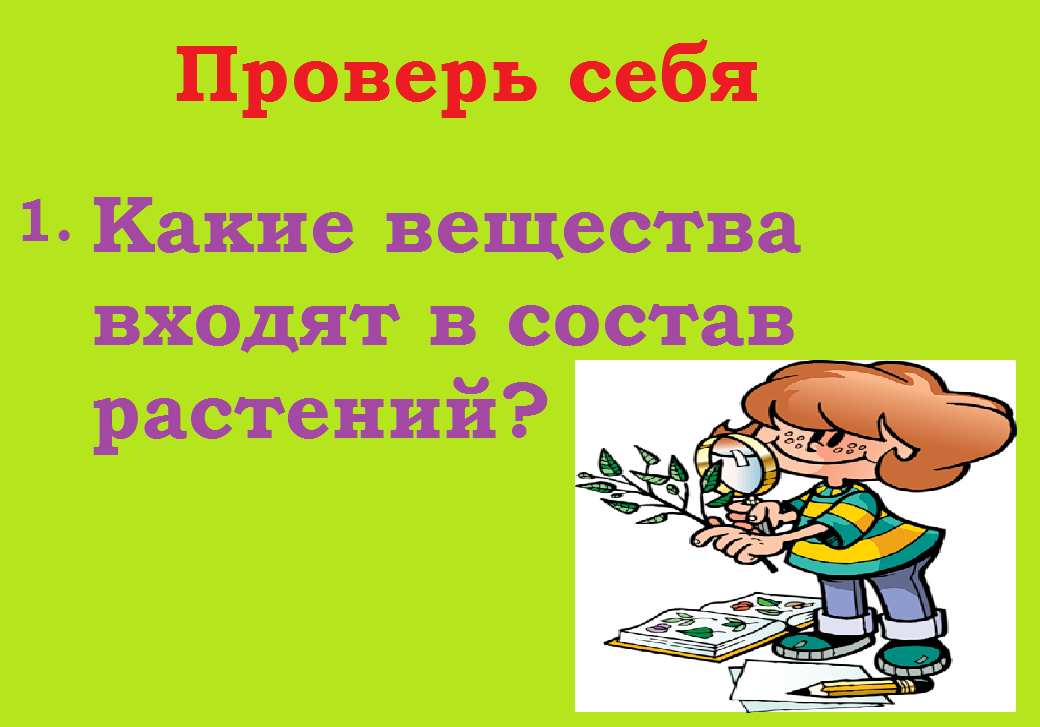 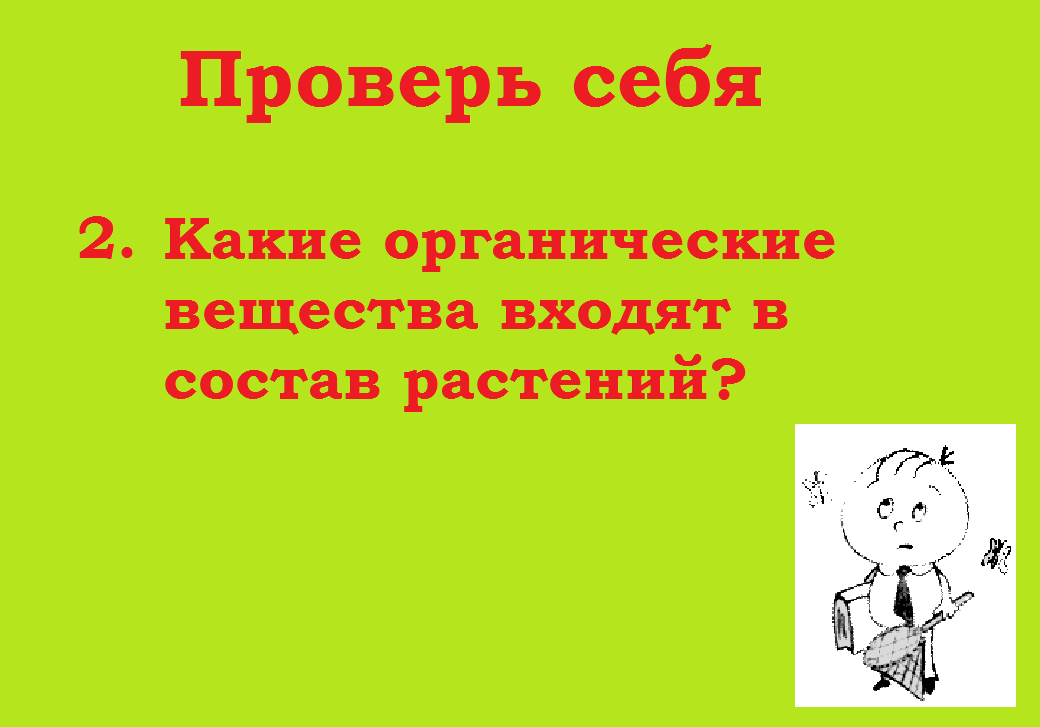 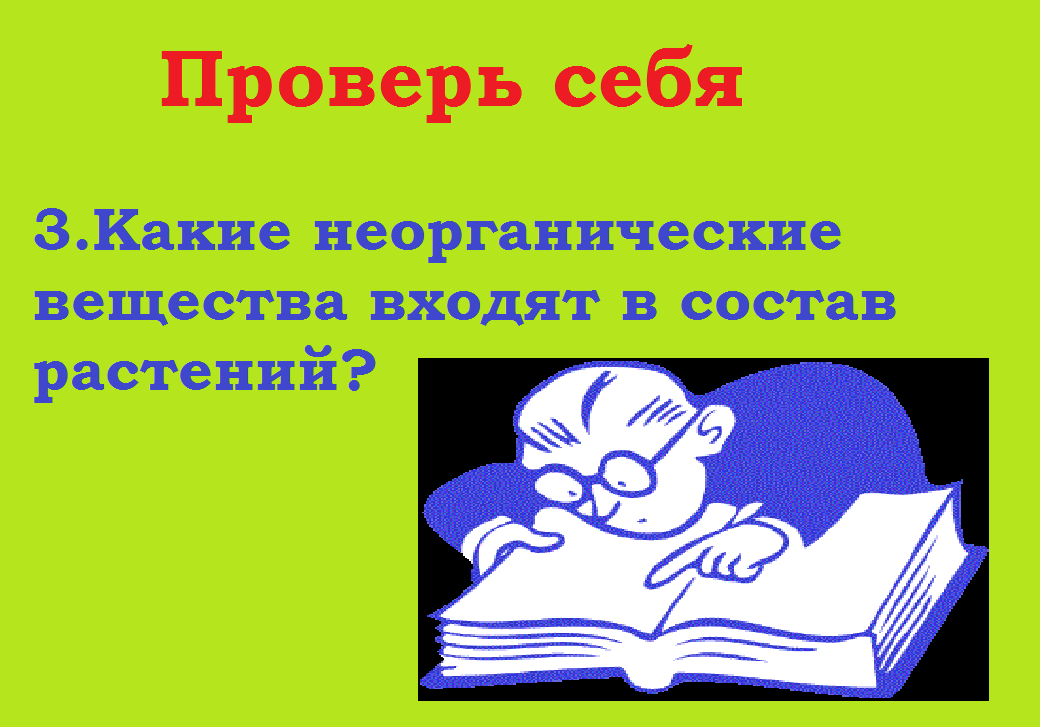 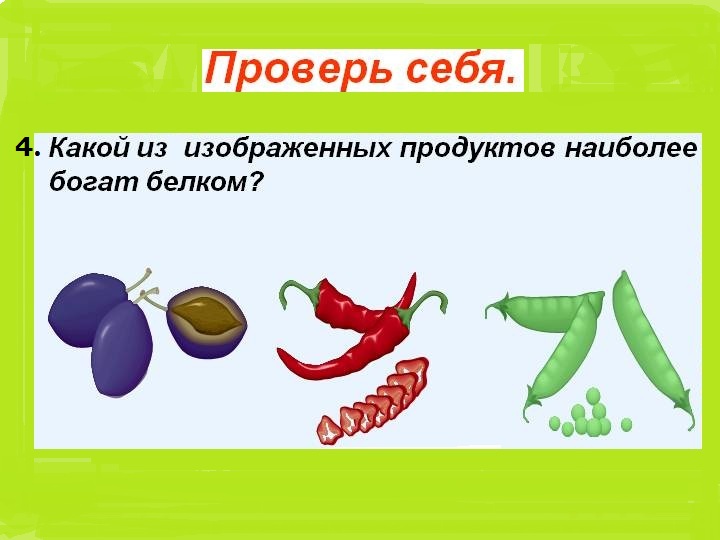 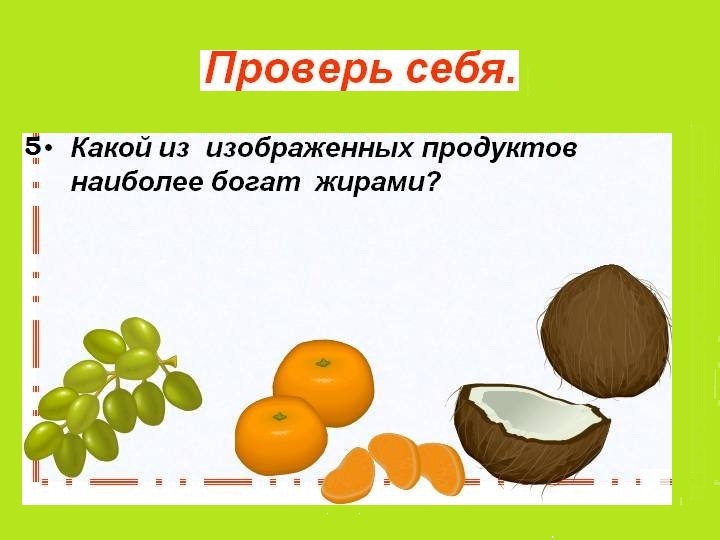 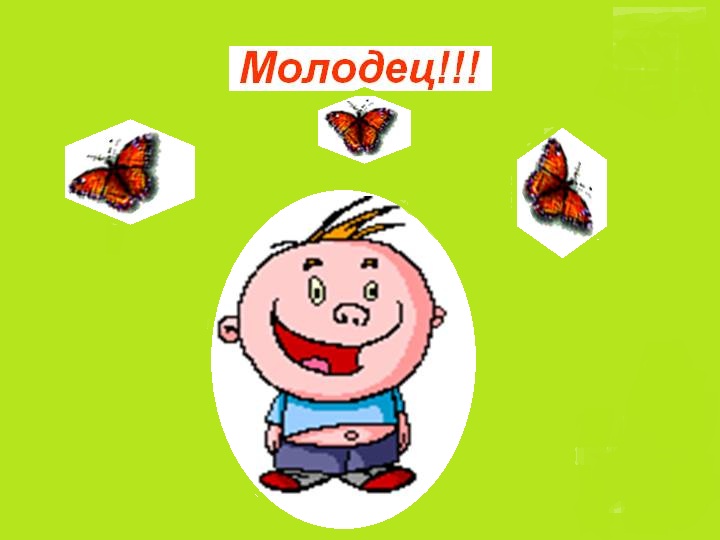 Растения, содержащие эфирные масла
Гвоздичное дерево
Коричное дерево
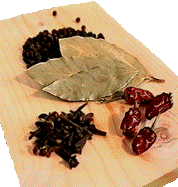 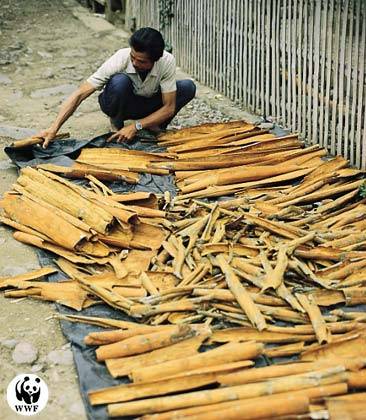 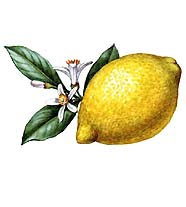 Лимон
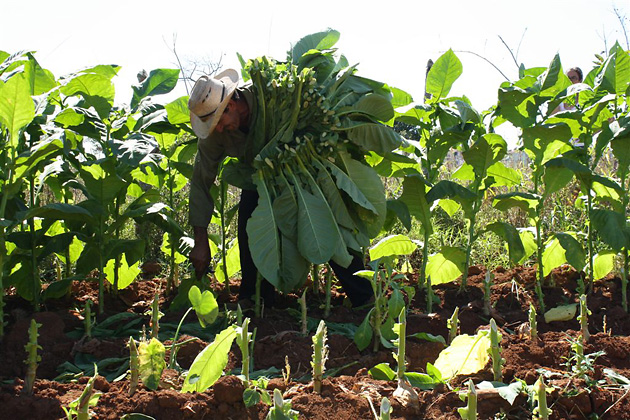 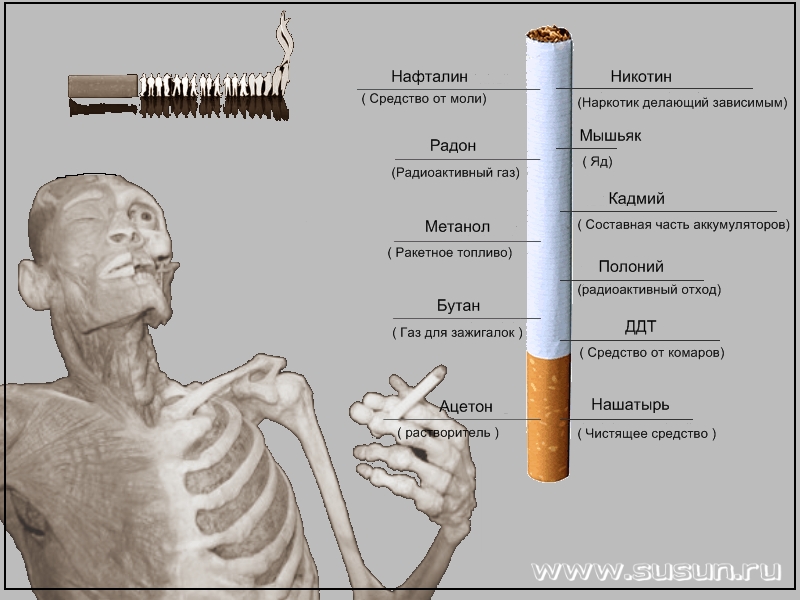 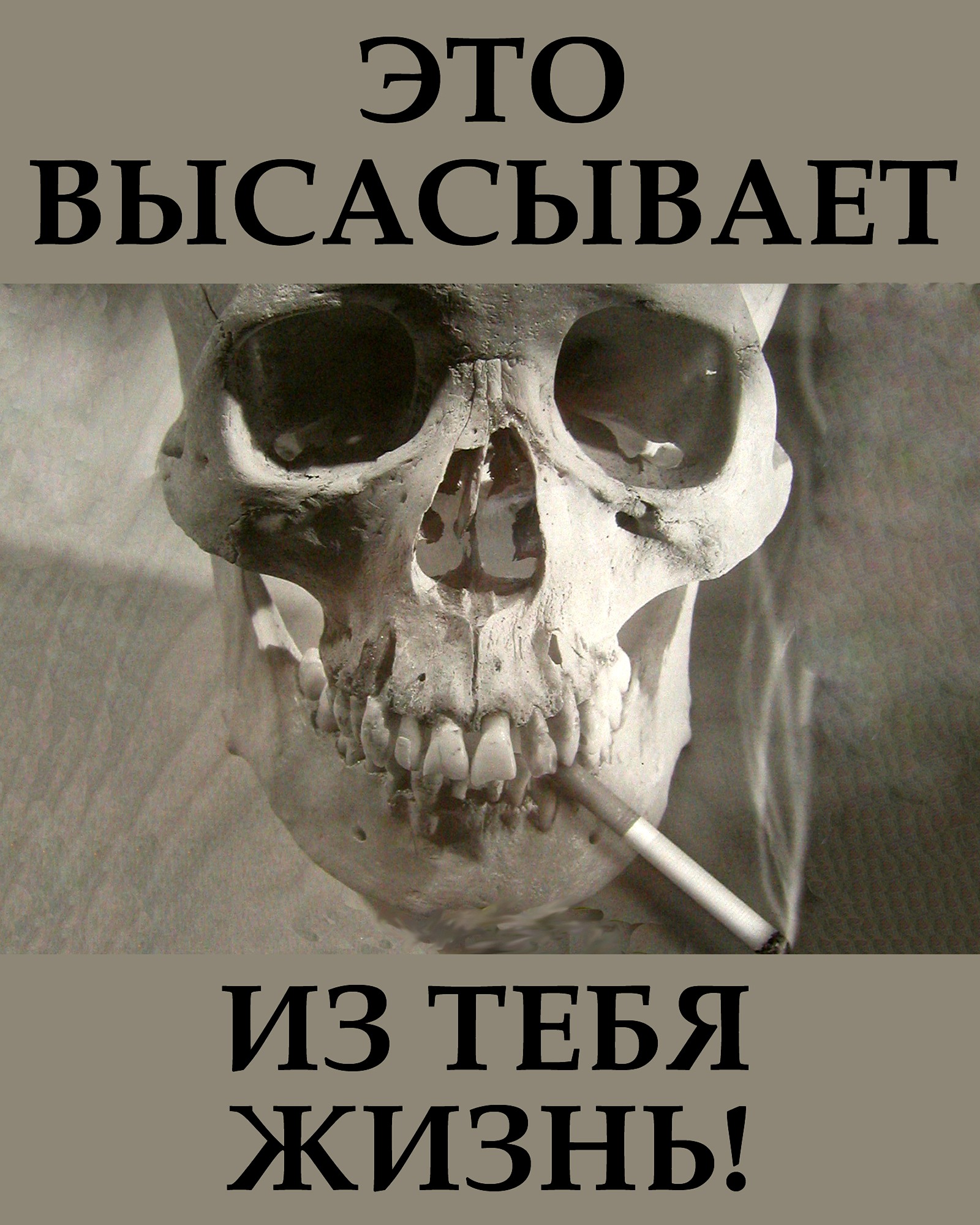 10 причин по которым не стоит курить
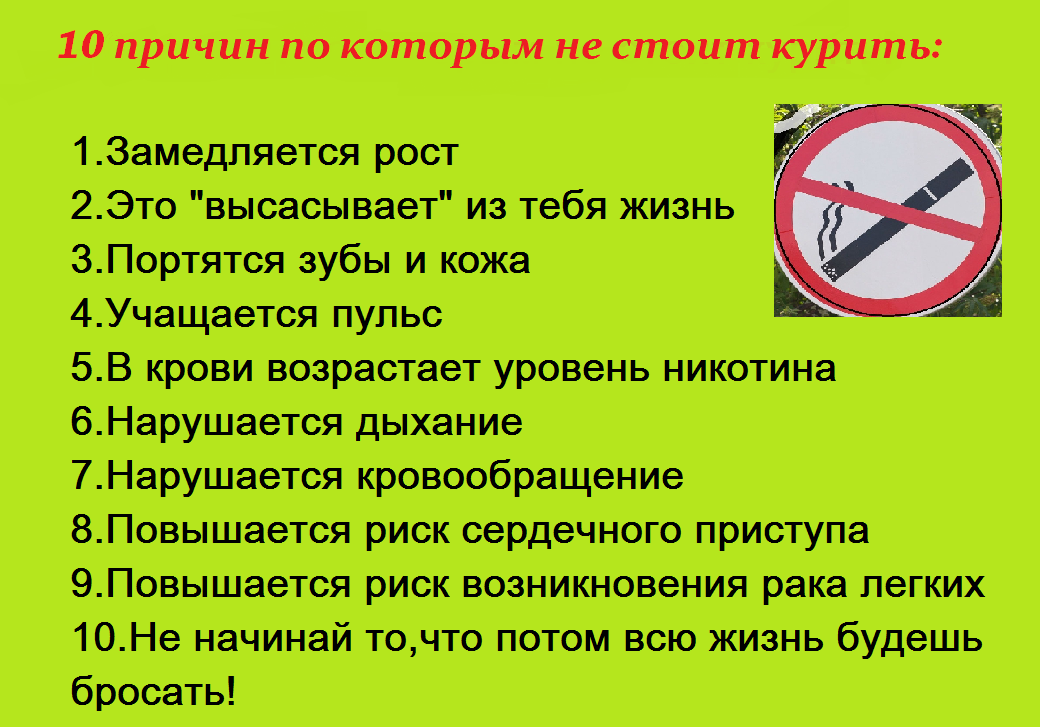 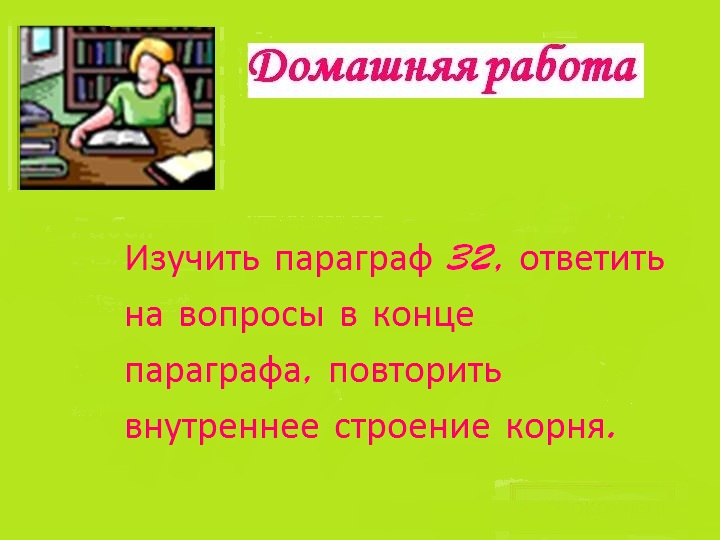 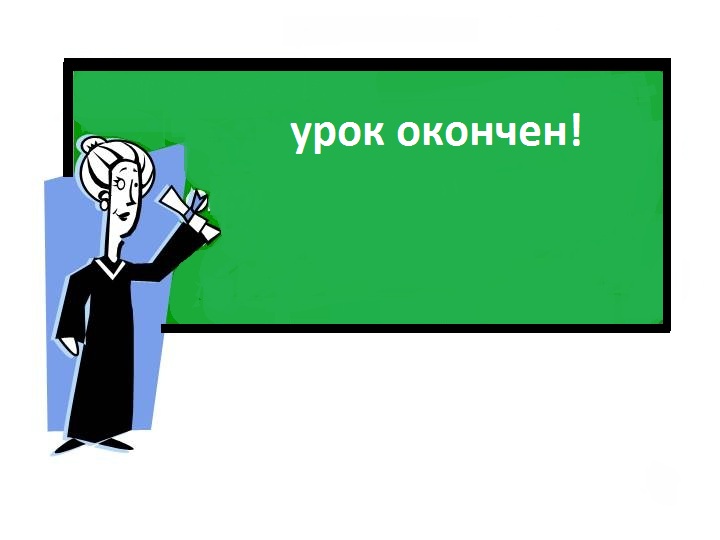